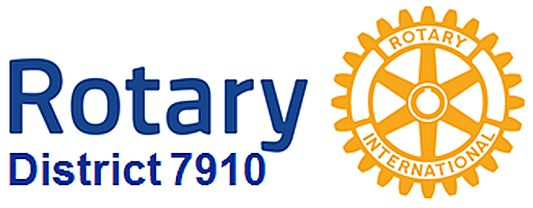 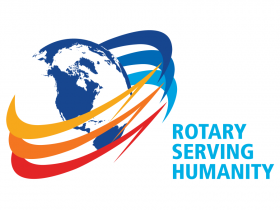 Newsletter
December 5, 2016